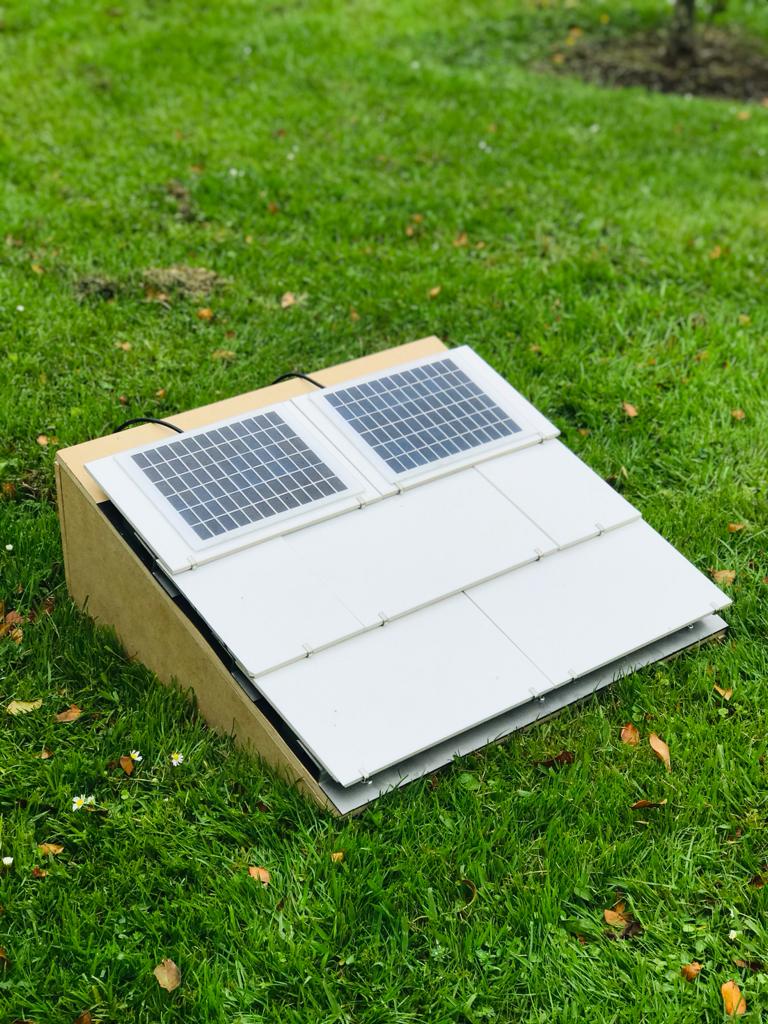 OPTIMAL STRUCTURAL DESIGN AND PROTOTYPING OF CONNECTORS TO SUPPORT ROOF MOUNTED SOLAR TILES
Group Members:
	Sreeshob S Anand
	Nived Rajan
	Nikhil Thomas
	Tony Pauly
Supervisor:
	Dr. Muhammed Al-Rawi
Abstract
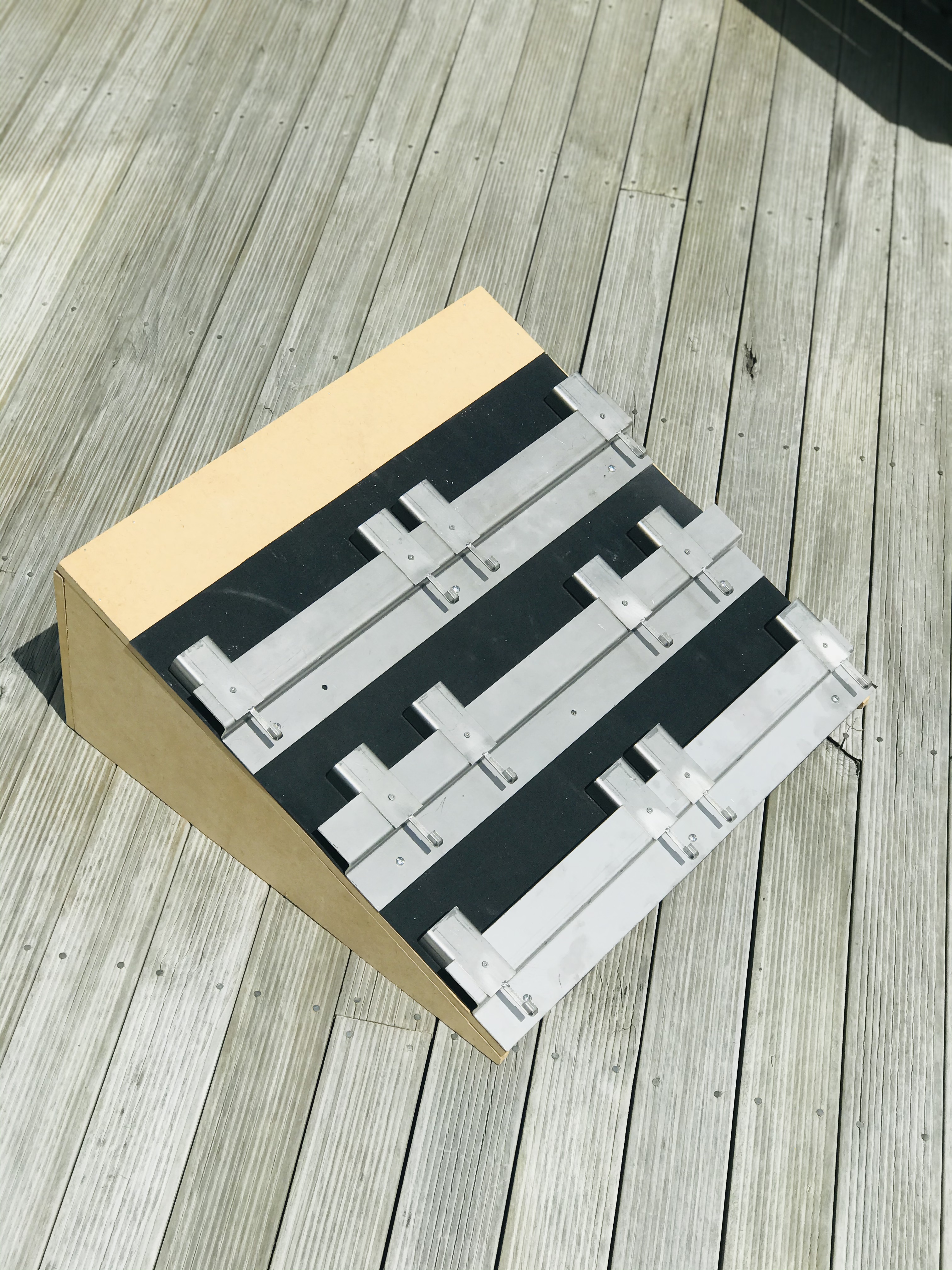 A well-engineered solar roof tiles mounting system is presented here by eliminating the drawbacks of the solar roof. The innovative design presented here is easy to install and can accommodate a range of solar tiles manufactured by leading manufacturers. The design also solves the overheating of the solar tiles, roof leaking issues, tilting of the tiles, and corrosion of mounting units.
Current Issues
Over heating of solar tiles
Structural damage
Roof leakage
Corrosion
The overheating issues of solar roof tiles and associated safety concerns
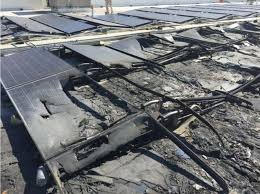 Roof mounted solar tiles heats more than 60 degree Celsius.
Thus causing roof fires.
Unlike solar panels there is less air circulation between the tiles.
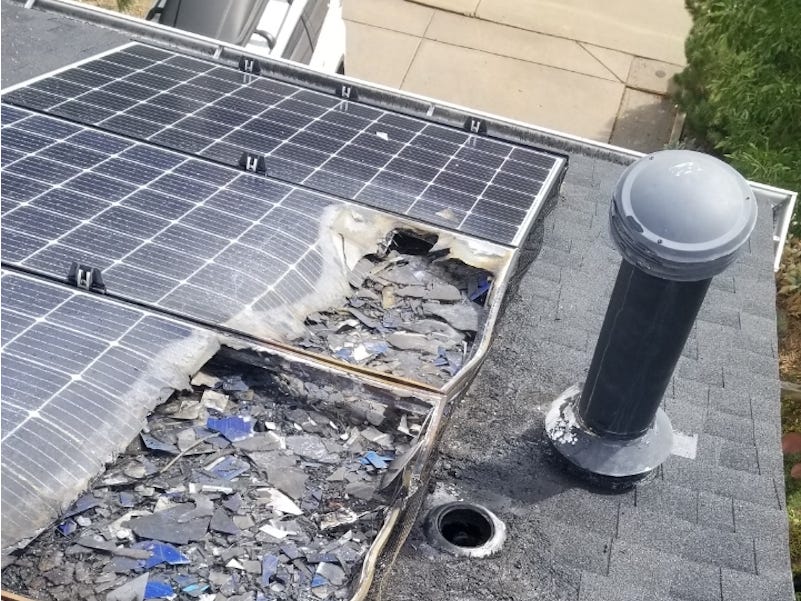 Structural damage of solar roof tiles due to external wind loads
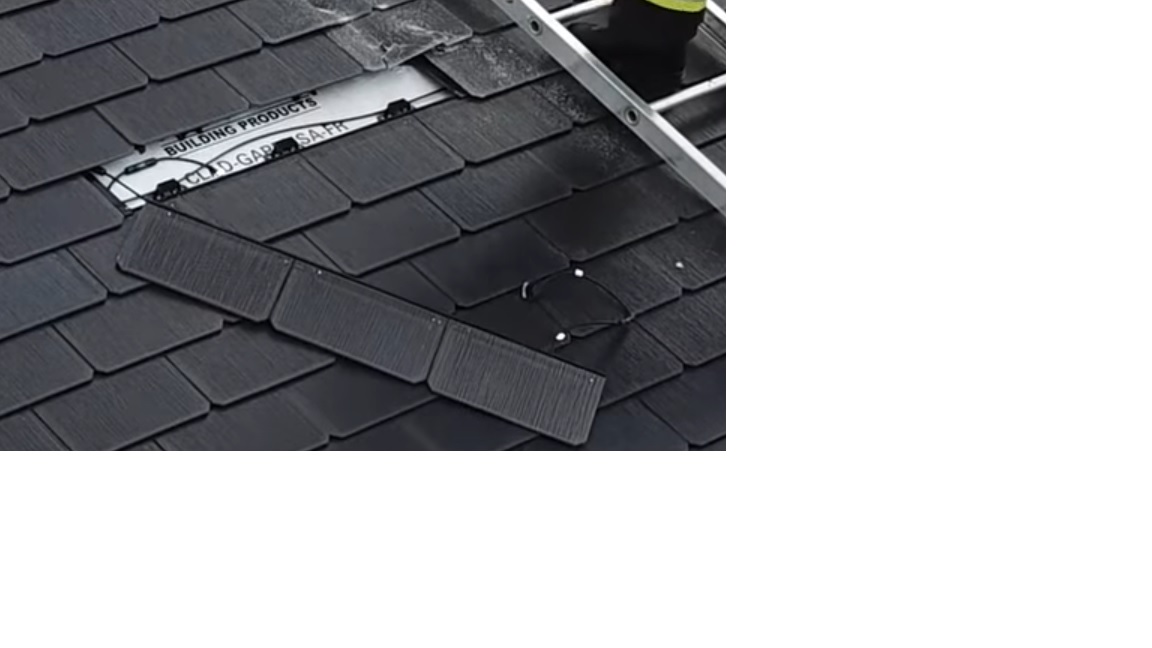 Mounting unit fails to withstand the force 
High speed of winds in NZ
Poor Installation
Corrosion of the solar roof tiles mounting units
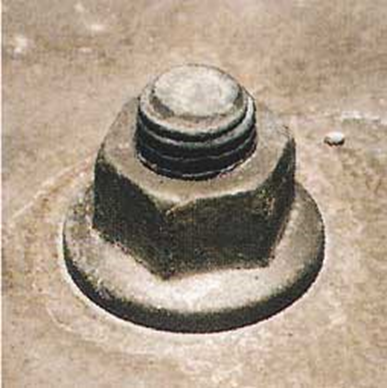 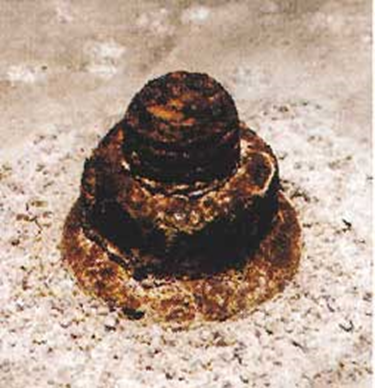 Both anode and cathode contain metals in assembly.
Rainwater acts as the electrolyte leads to corrosion.
Less noble metals
Solar tiles mounting unit
After Corrosion
Solar tiles mounting unit Before Corrosion
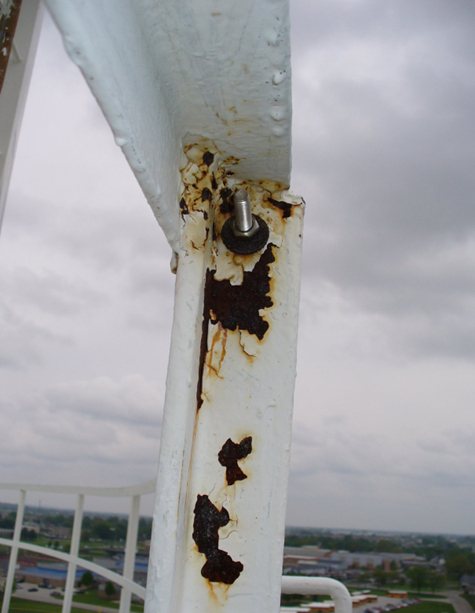 Stainless steel bolt & nut
Used to mount solar tiles
Iron clamping unit used to mount solar tiles
Roof leakages due to solar tiles installation
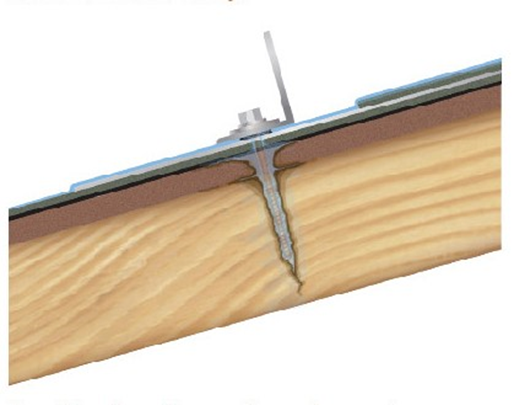 Drilling many holes
Poor Installation
void the roof warranty
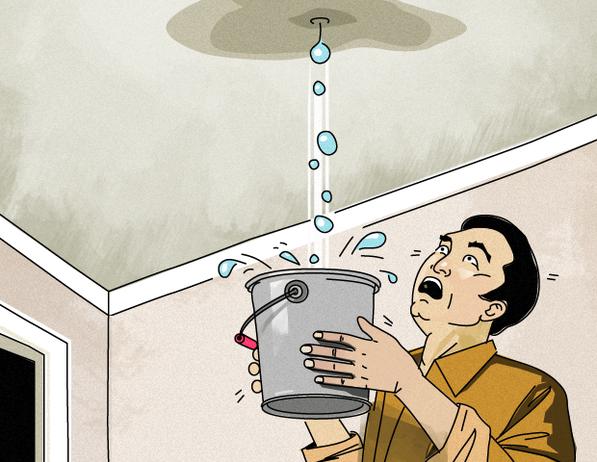 Design Methodology
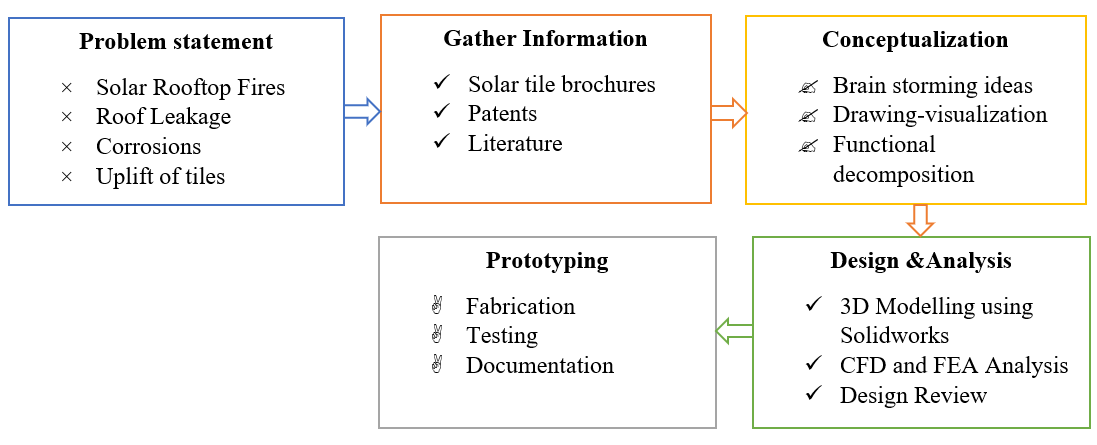 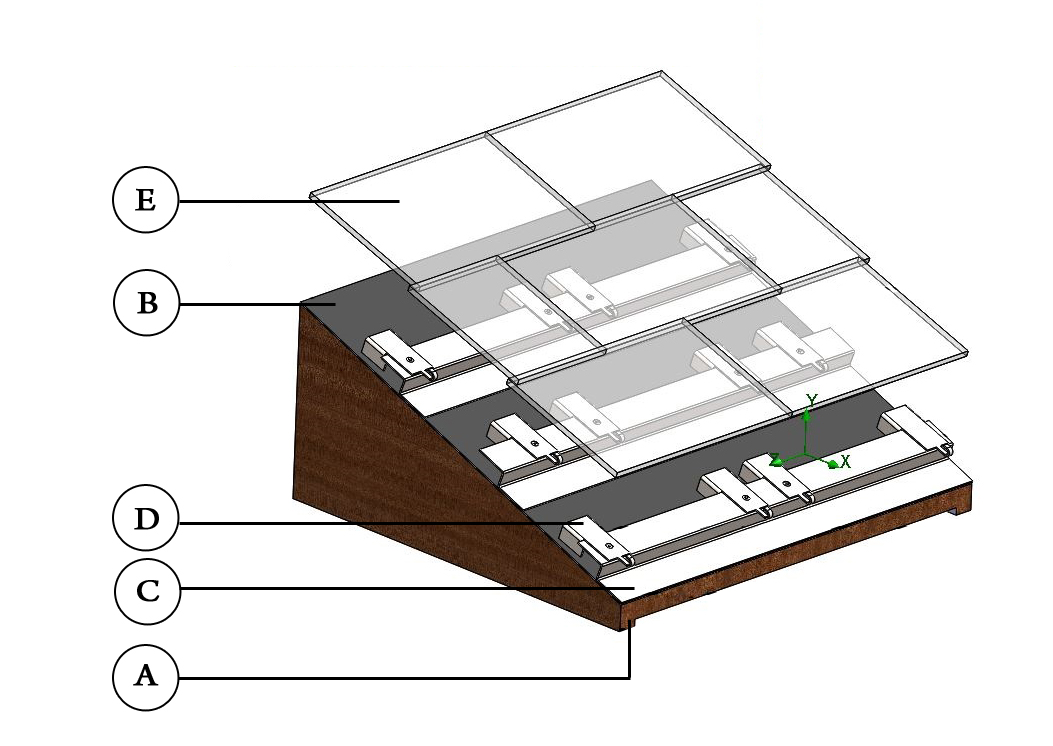 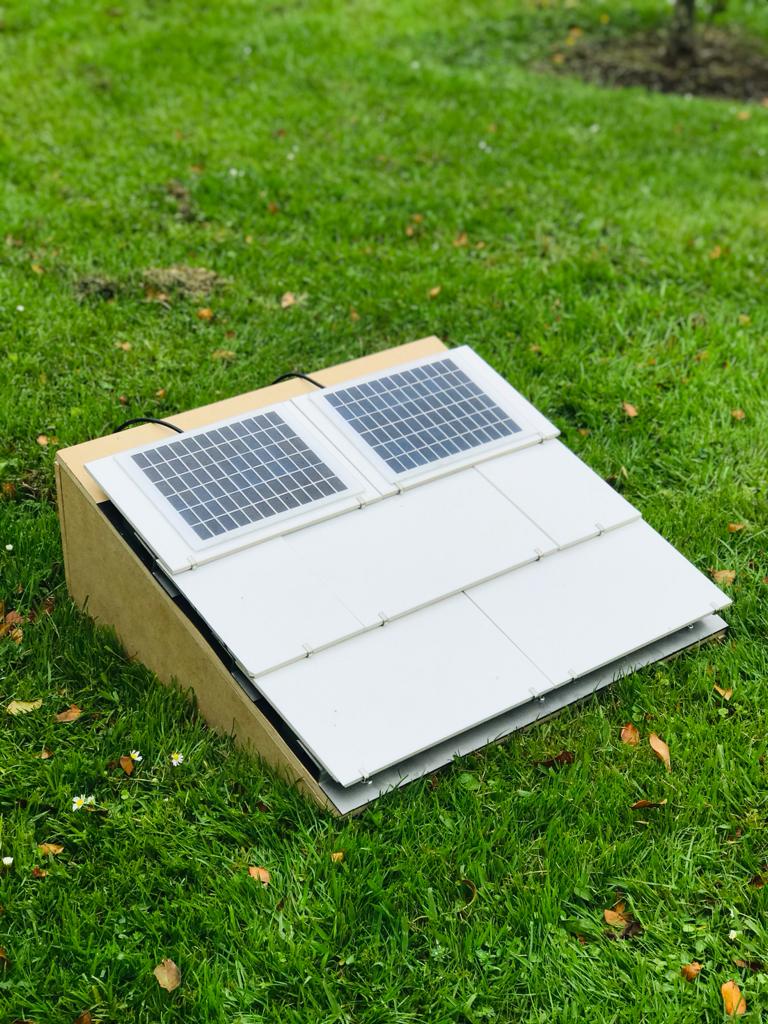 Design
A. Wooden Roof
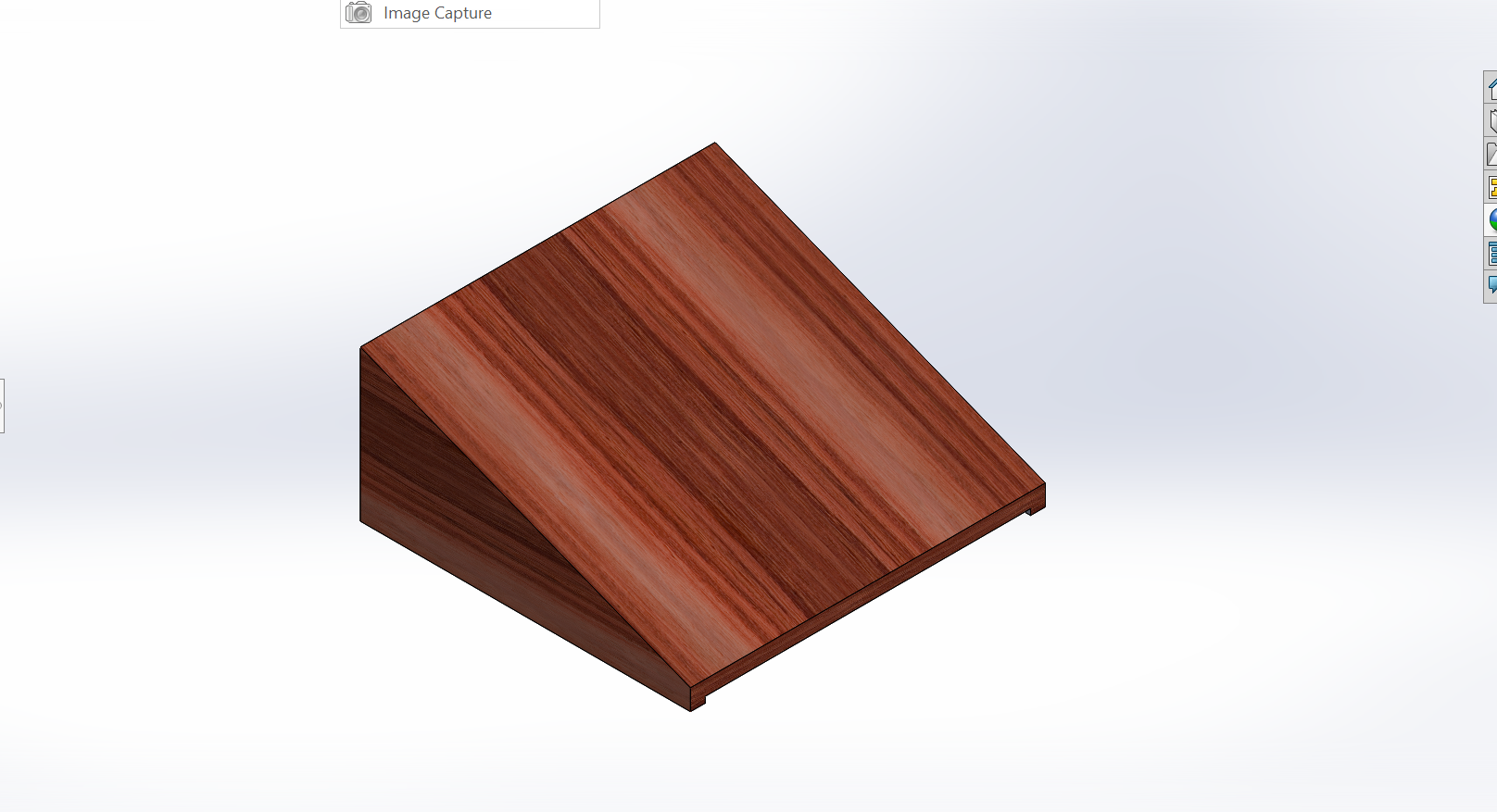 Pine wood
Mono-pitch roof with an angle of 60
very cost-effective and are widely seen in New Zealand
B. Waterproofing Sheet
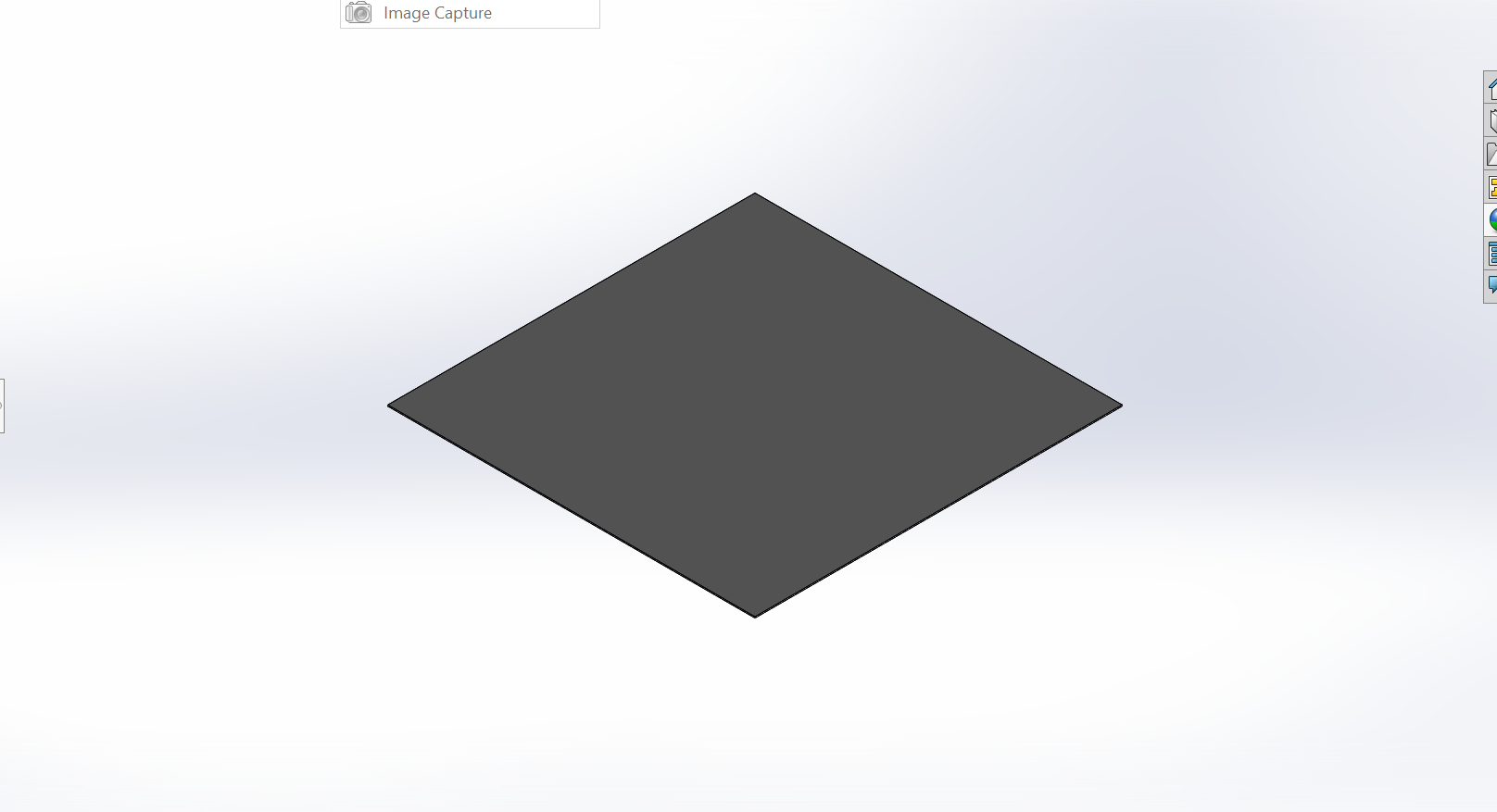 Does not allow water to seep 
Eliminates the roof leakage 
Butynol is a synthetic rubber membrane
Superior gas impermeability and toughness, remains flexible at high and low temperatures
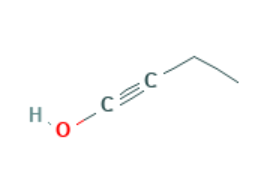 C. Battens
Function of battens is to secure the link channels and tiles onto the roof
Roof pitch to go low as 5 degrees
Stainless Steel grade 316
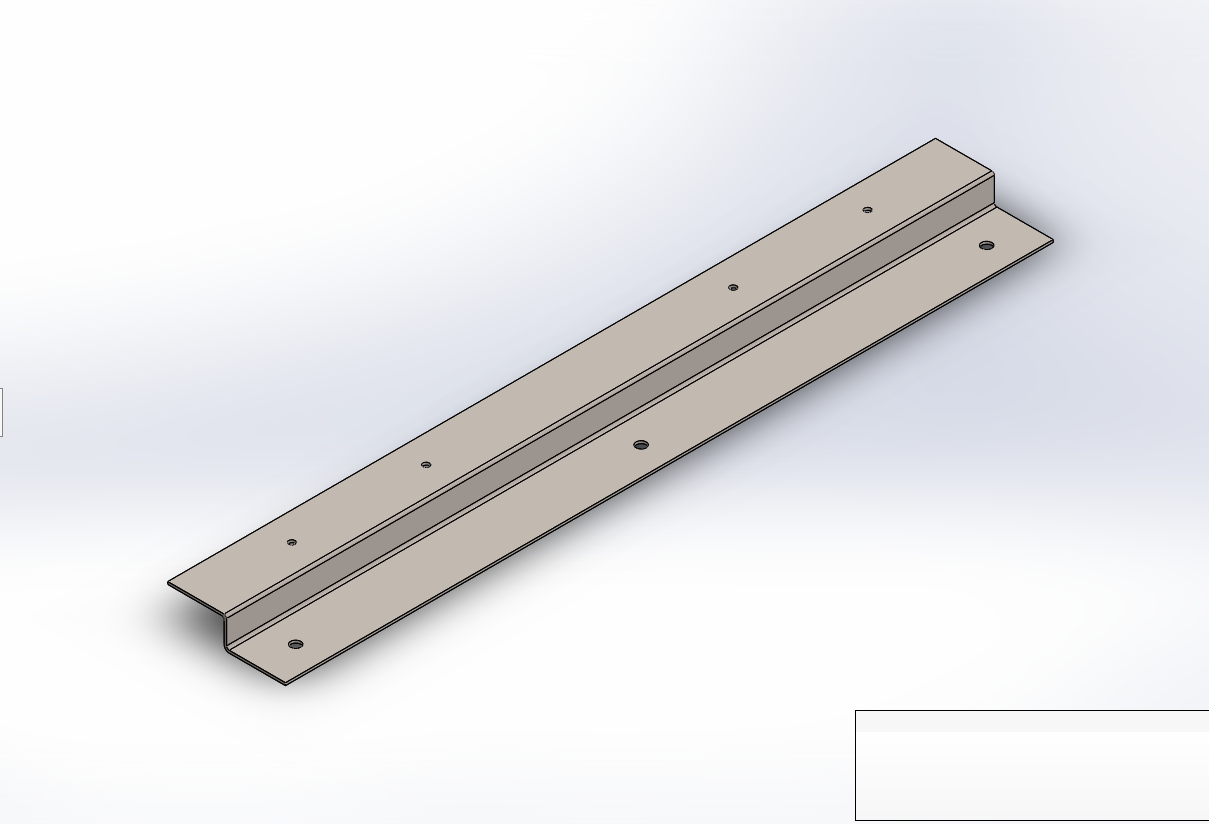 D. Link Channels
Stainless Steel grade 316
Secured locking mechanism is used to space the batten to accommodate solar tiles
Excess rainwater flows into the link channel then out onto the tile below
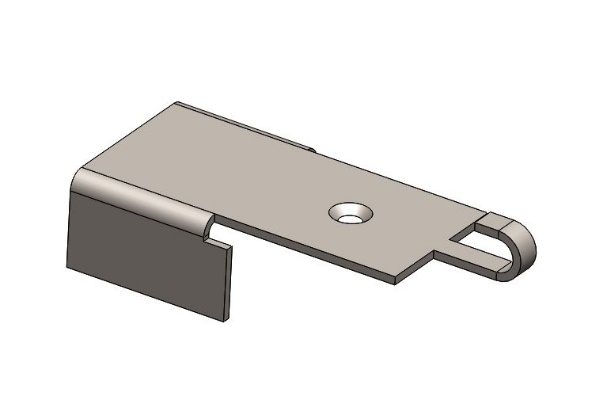 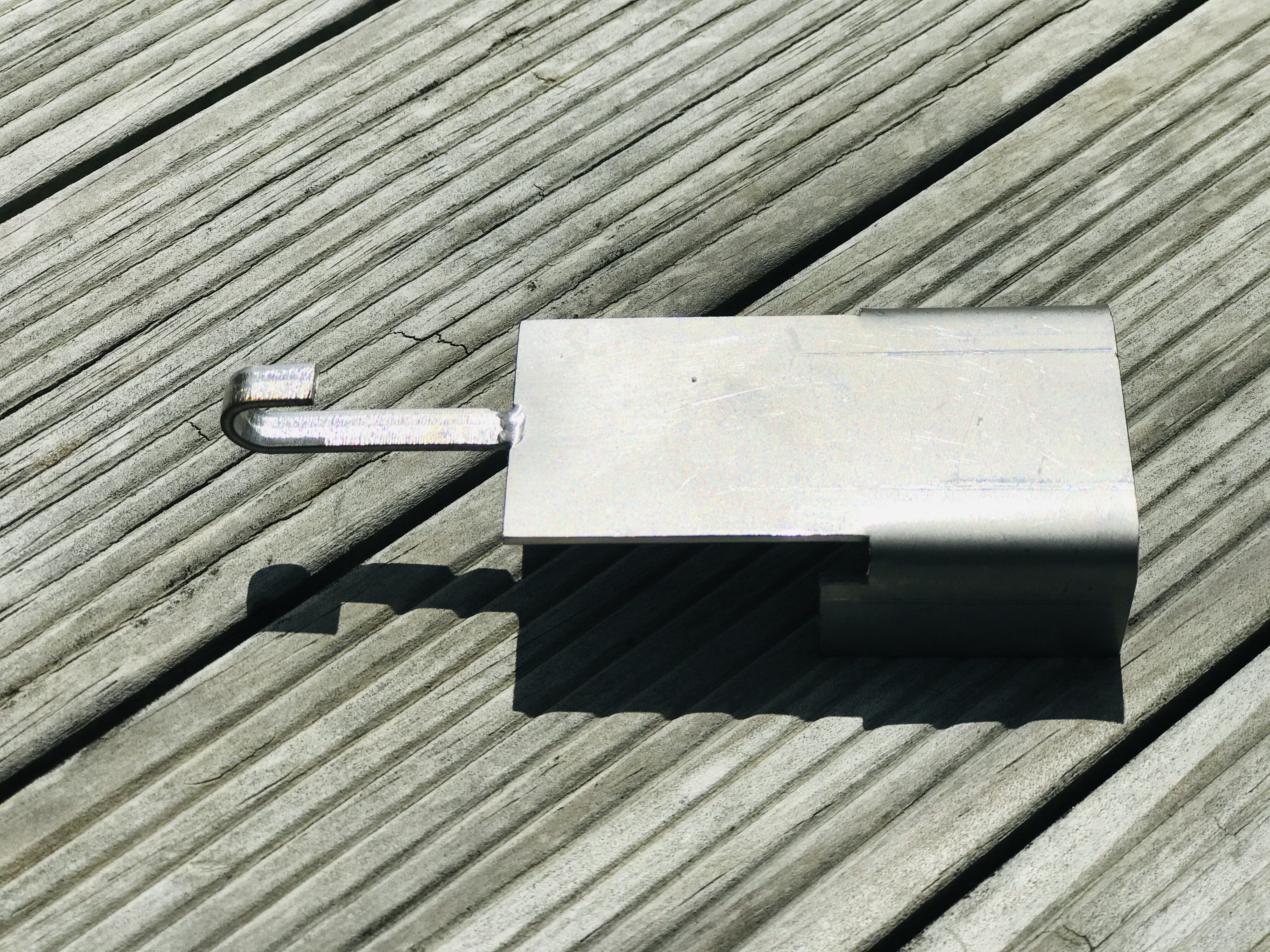 E. Solar Tiles
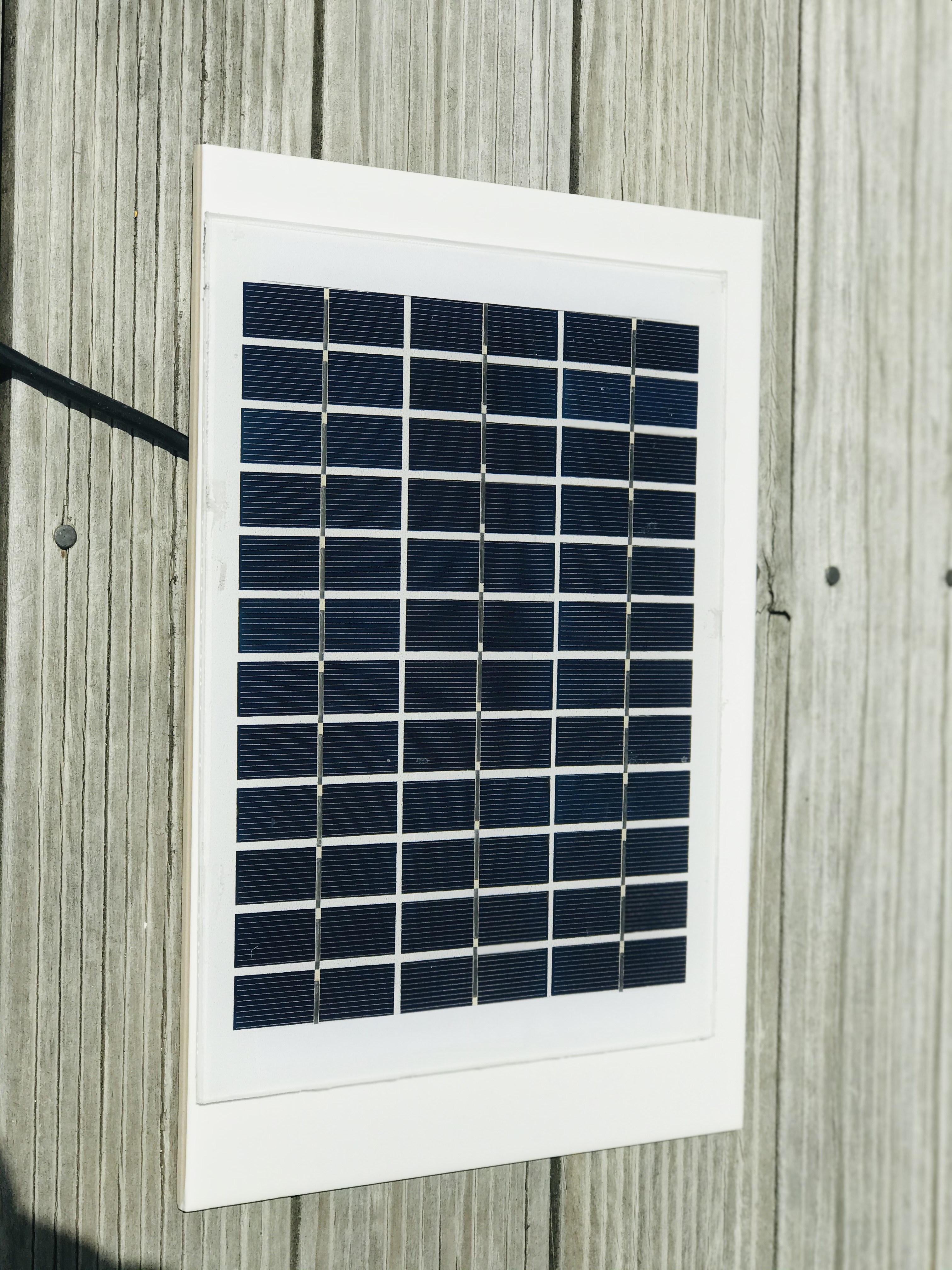 Design Features
Eliminates the roof fires
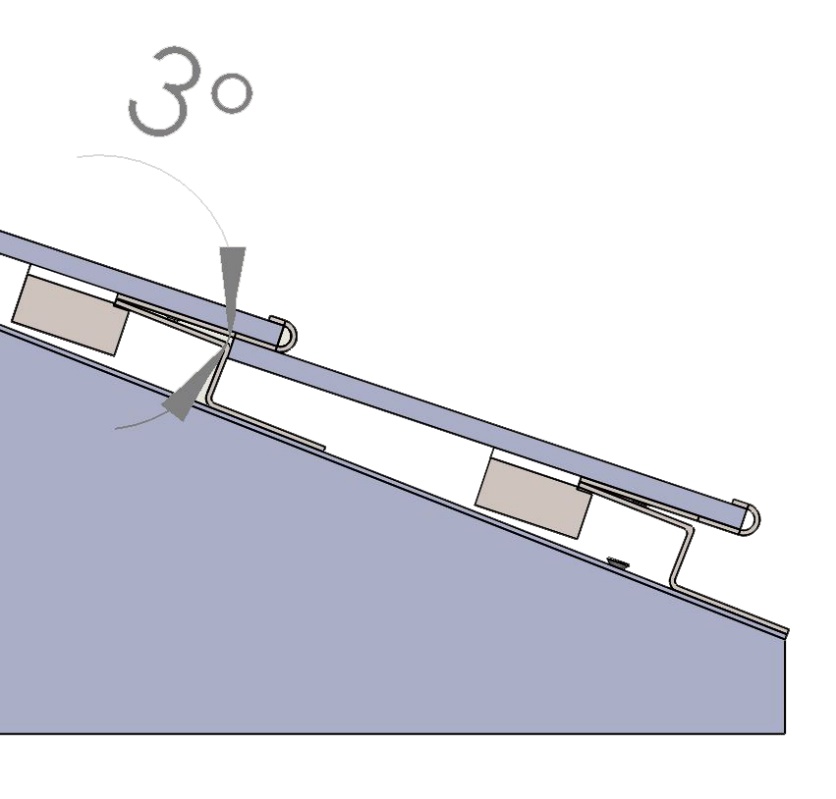 Small fraction of nominal surface of the solar tiles is in contact 
Uniform flow of heat is generally restricted
Limited contact area between the link channel and battens
Design Features
Eliminates corrosion
Stainless steel grade 316
Contains molybdenum which increases corrosion resistance
Design Features
Eliminates Roof Leakage
Waterproofing sheets adds extra layer of protection.
Less number of holes drilled on to the roof.
Counter sunk screws are used to clamp the battens and link channels.
Design Validation
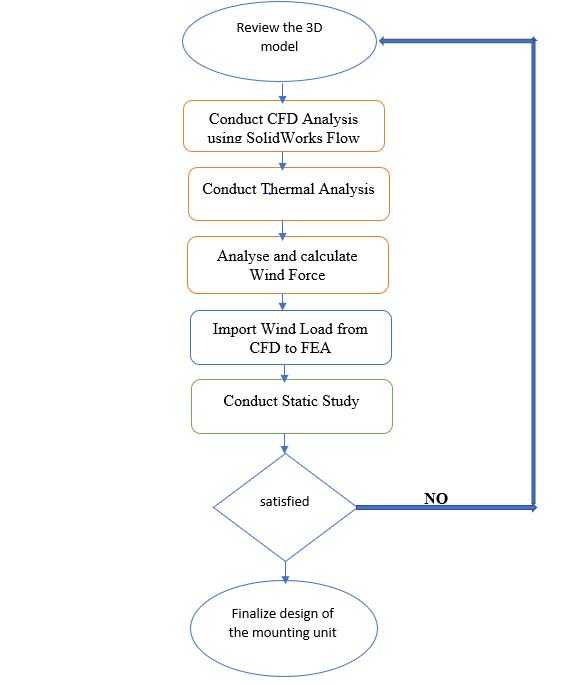 Simulation-driven design process 
Combined CFD and FEA analysis 
Solidworks is used for the analysis
Thermal Analysis
Temperature distribution
Temperature gradient
Heat exchange
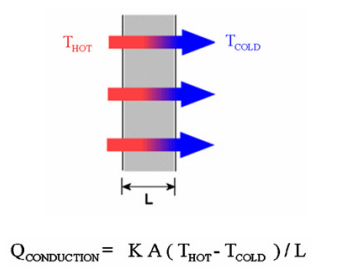 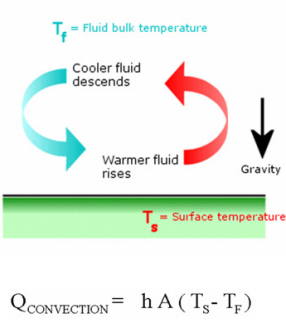 Thermal analysis results
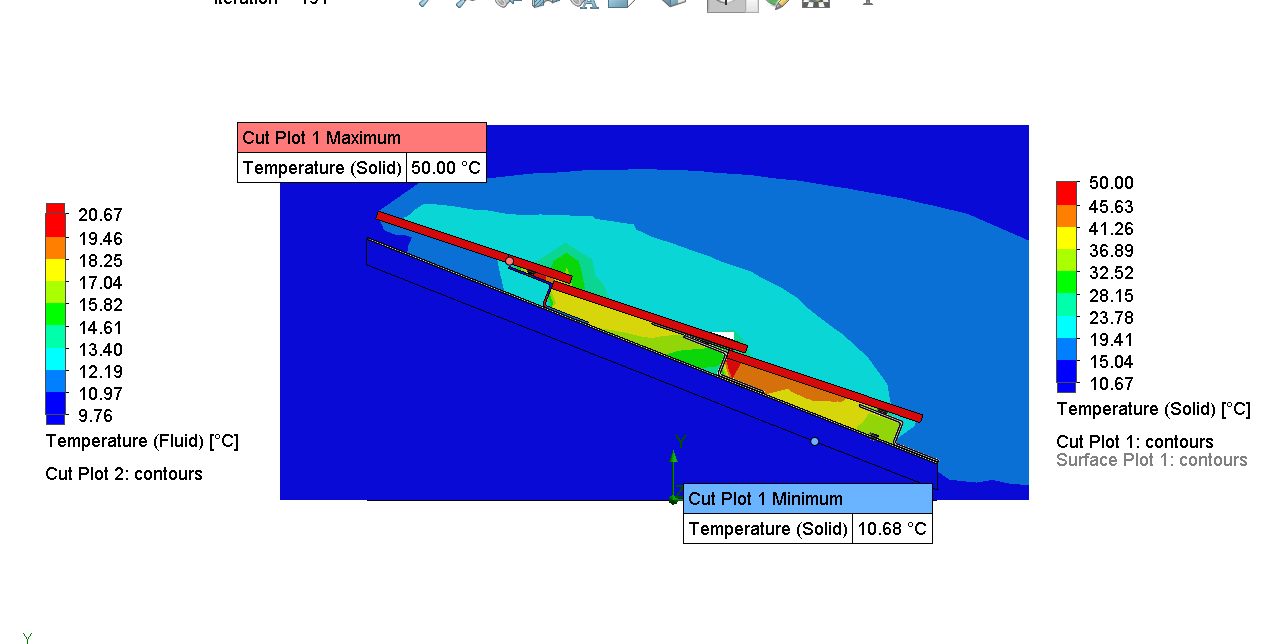 Pressure distribution plot
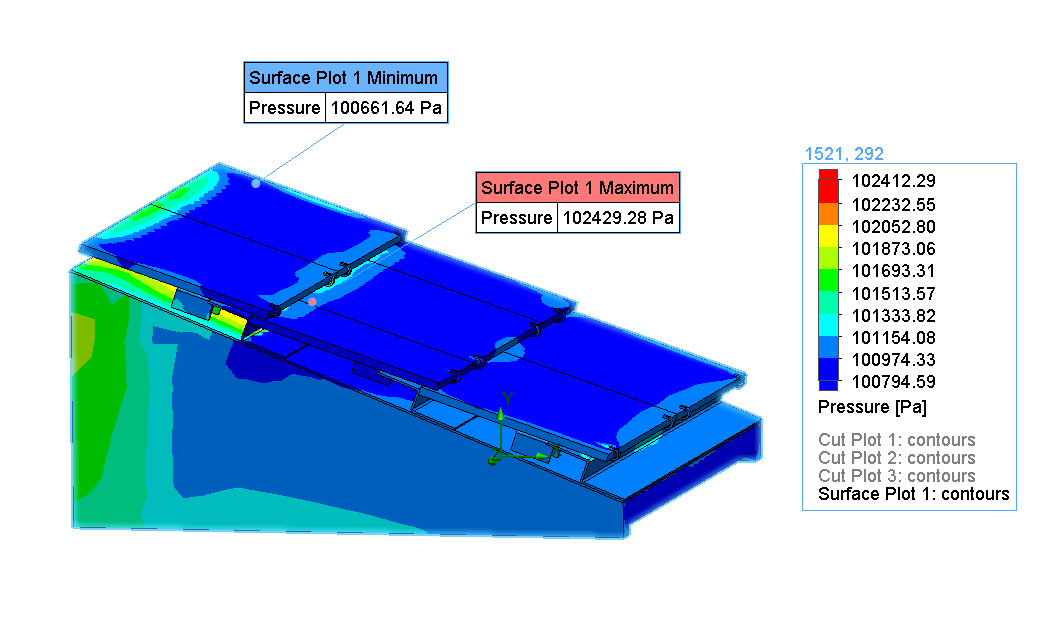 Maximum pressure is 102429 pa
Von mises stress plot
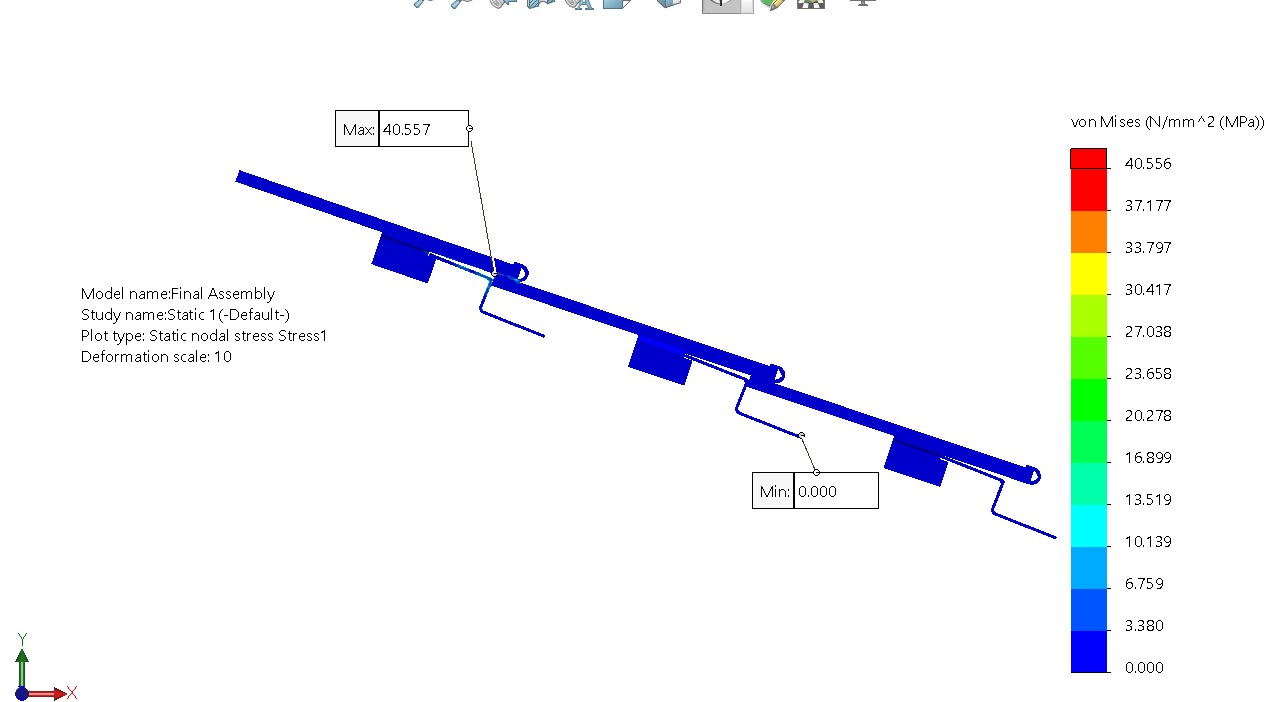 Von mises stress determines if the given material will yield or fracture
Maximum obtained von mises stress plot value is 40.557 Mpa
Obtained value is less than the yield strength of the materials
Factor of safety plot
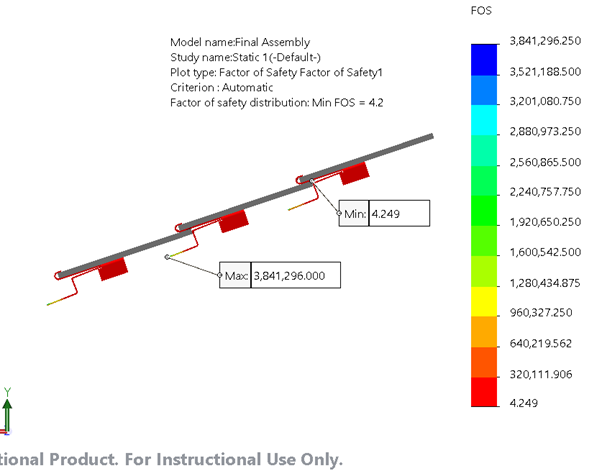 FOS is the ratio of allowable stress to the actual stress
FOS greater than 1 signifies stress is at permissible limit.
Fabrication
Fabrication
Laser Cutting
Bending
Countersunk
Welding 
Tapping
Laser Cutting
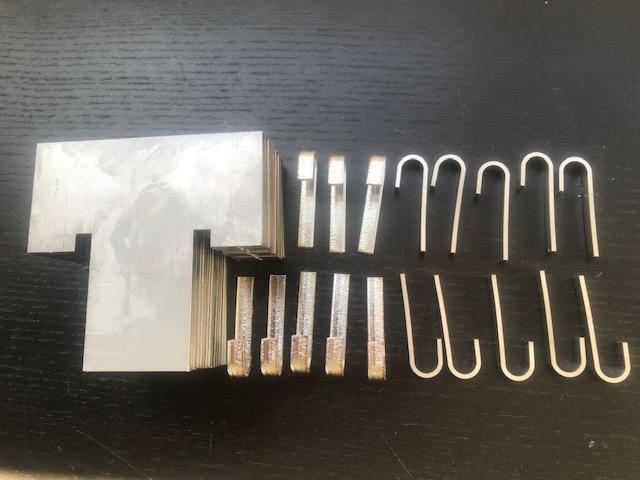 Cut metals more precisely
Bending
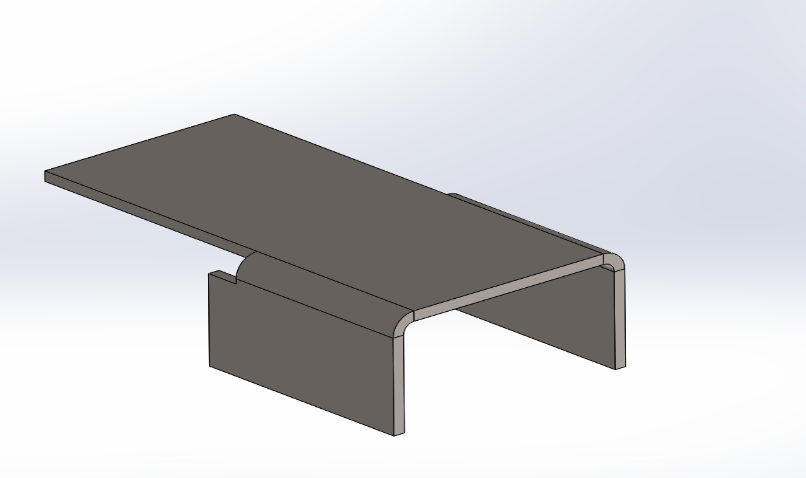 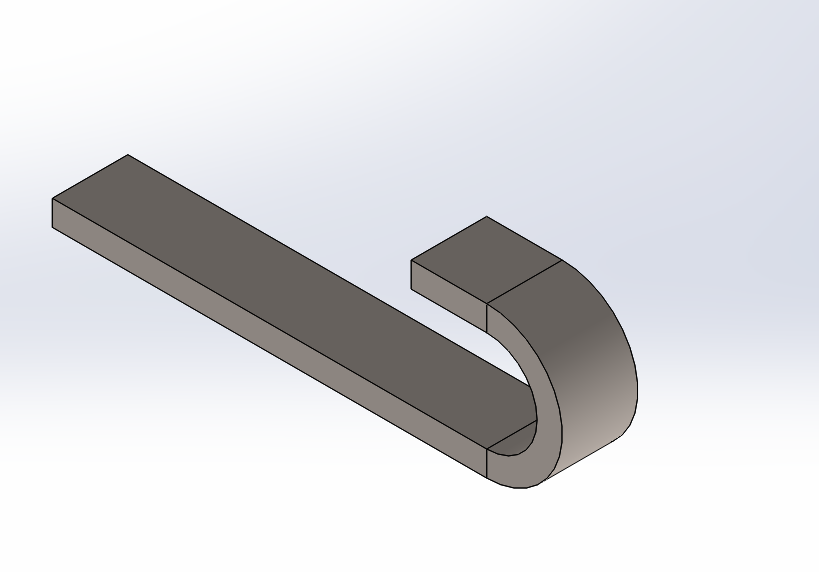 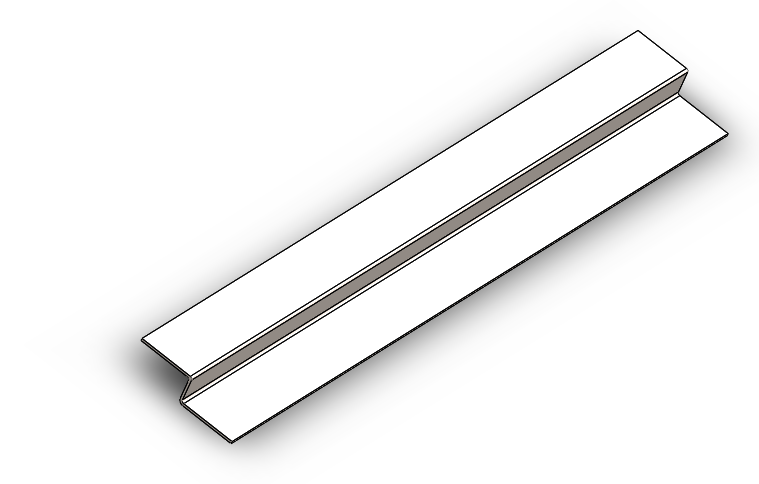 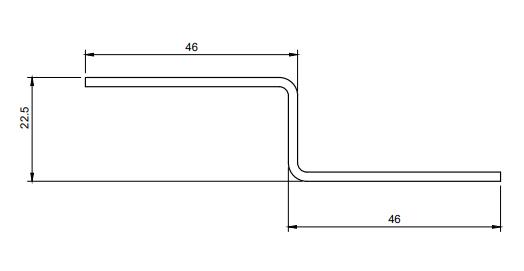 Countersunk for link channel
thoroughly flush with the top surface to avoid any interference
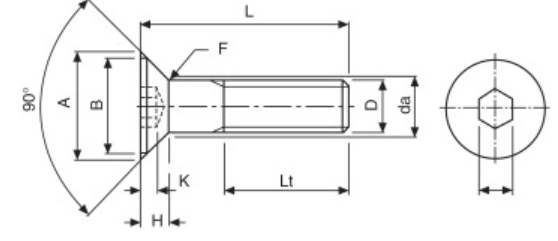 Welding
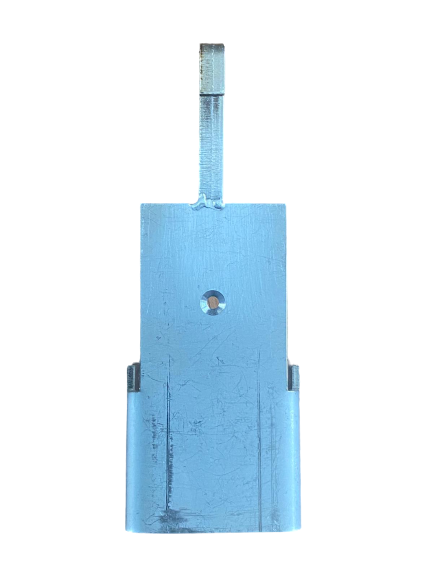 Tungsten inert gas welding (TIG welding) process
Drilling and Tapping
Battens are drilled and tapped
Assembly Stages
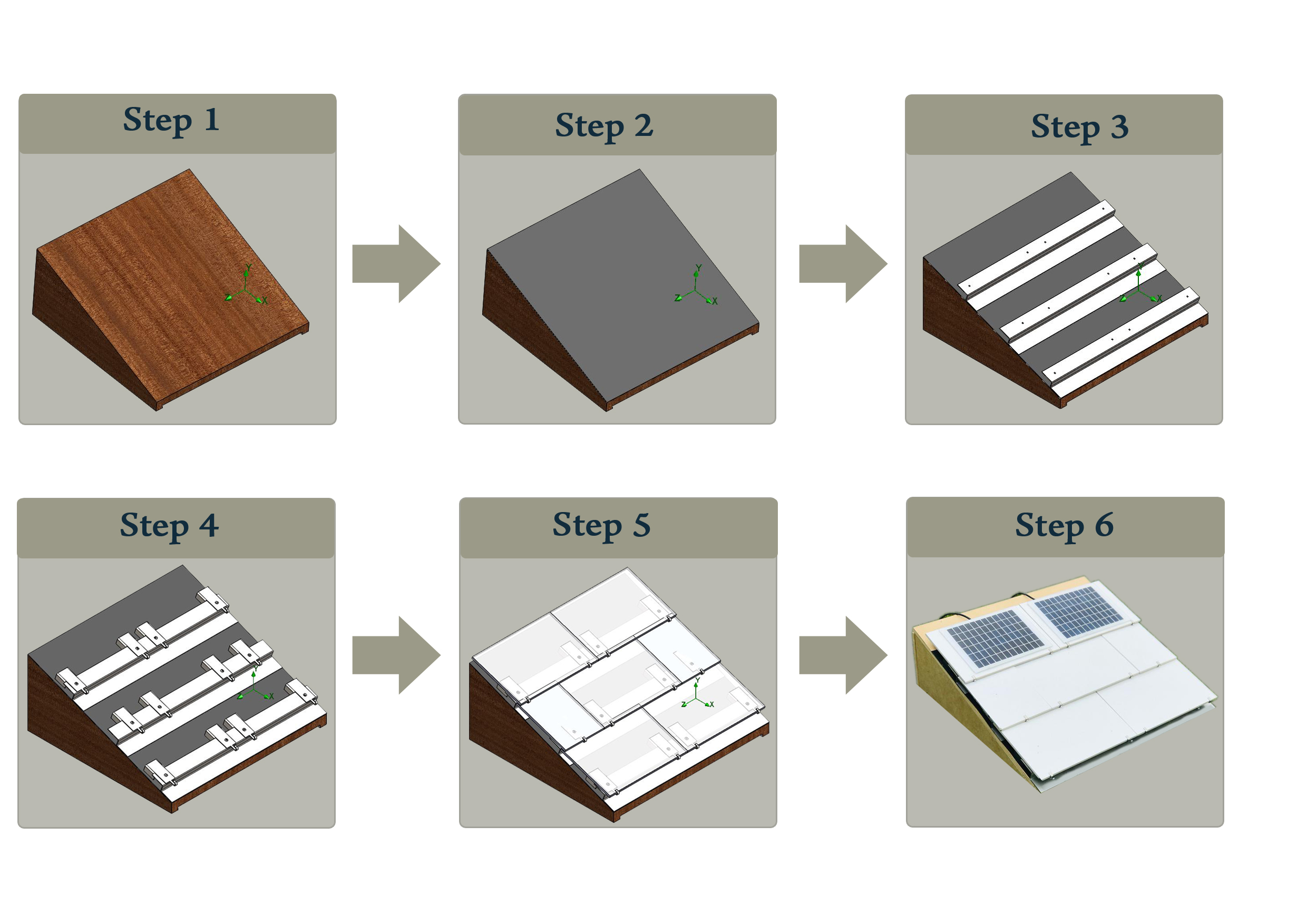 Electrical Components and connections
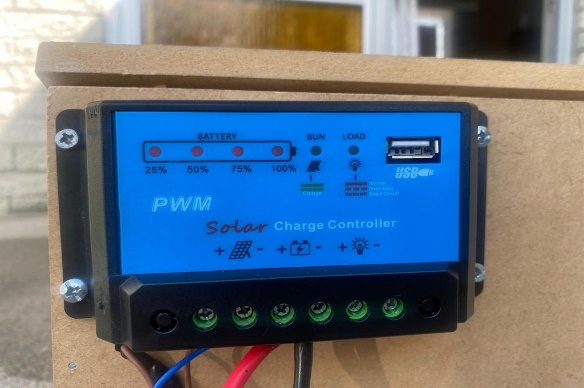 Electrical components and connections
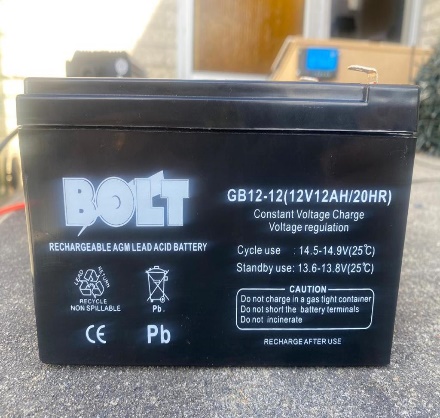 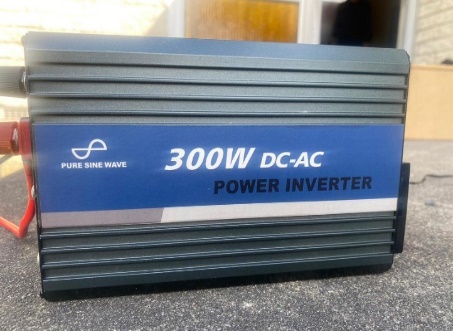 Testing
Temperature difference
Solar Output
Water leakage
Temperature difference
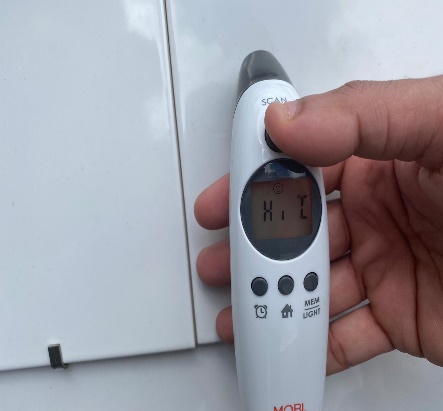 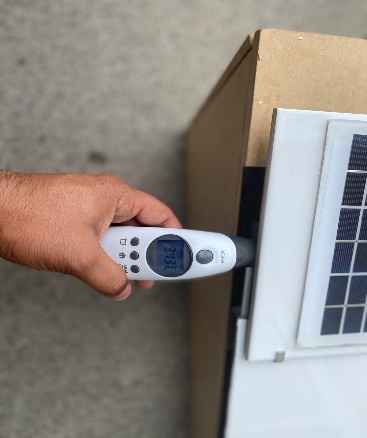 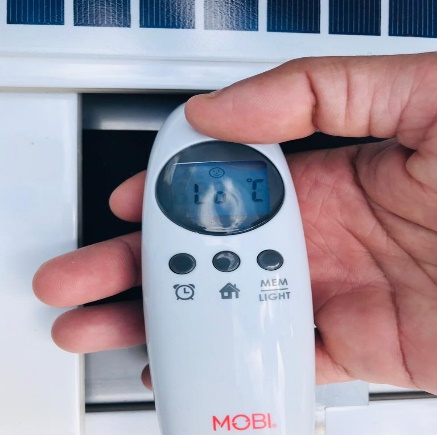 Solar Output
Output from solar cells is determined by the amount of sunlight it is exposed.
Climate and location also plays an important role
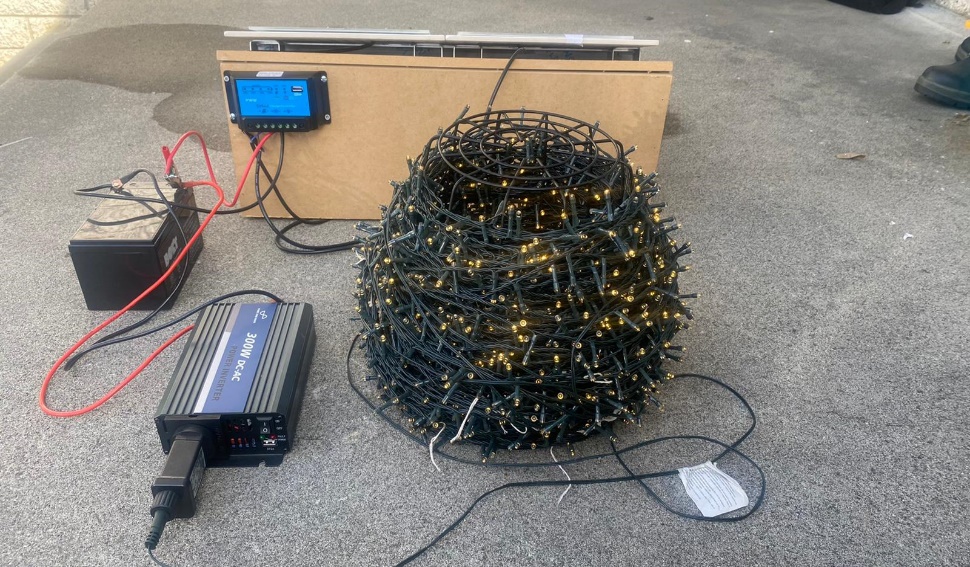 Water Leakage
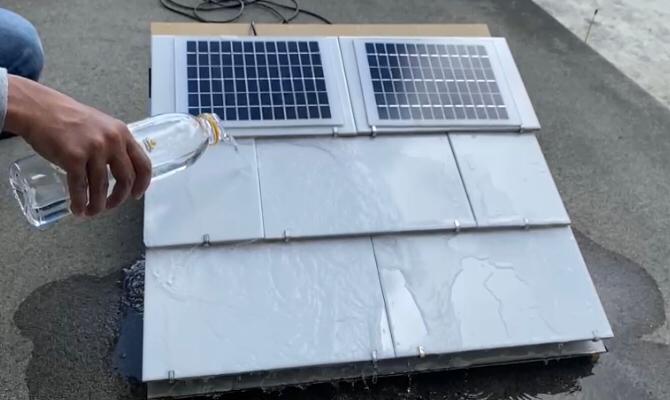 Water hits the tiles, the excess water flows into the link channel then out onto the tile below, keeping the roof and waterproofing membrane dry
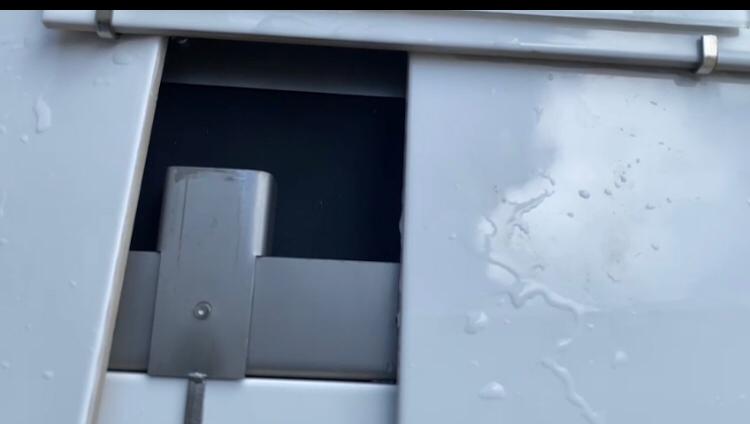 Limitations
Actual dimensions of the existing solar tiles from leading companies like tesla is confidential.
Conclusion
1. 
2. This design proved that heat generation is not transferred into the roof due thermal                 contact resistance
3. Stainless-steel grade 316 is used for the fabrication of the link channel and battens                                 which contains molybdenum, which prevents corrosion.
4. This design avoids tilting of tiles due to heavy wind(up to 50 m/s)
Future Recommendations
1. Use integrated solar tiles

2.  Perforated vents covers
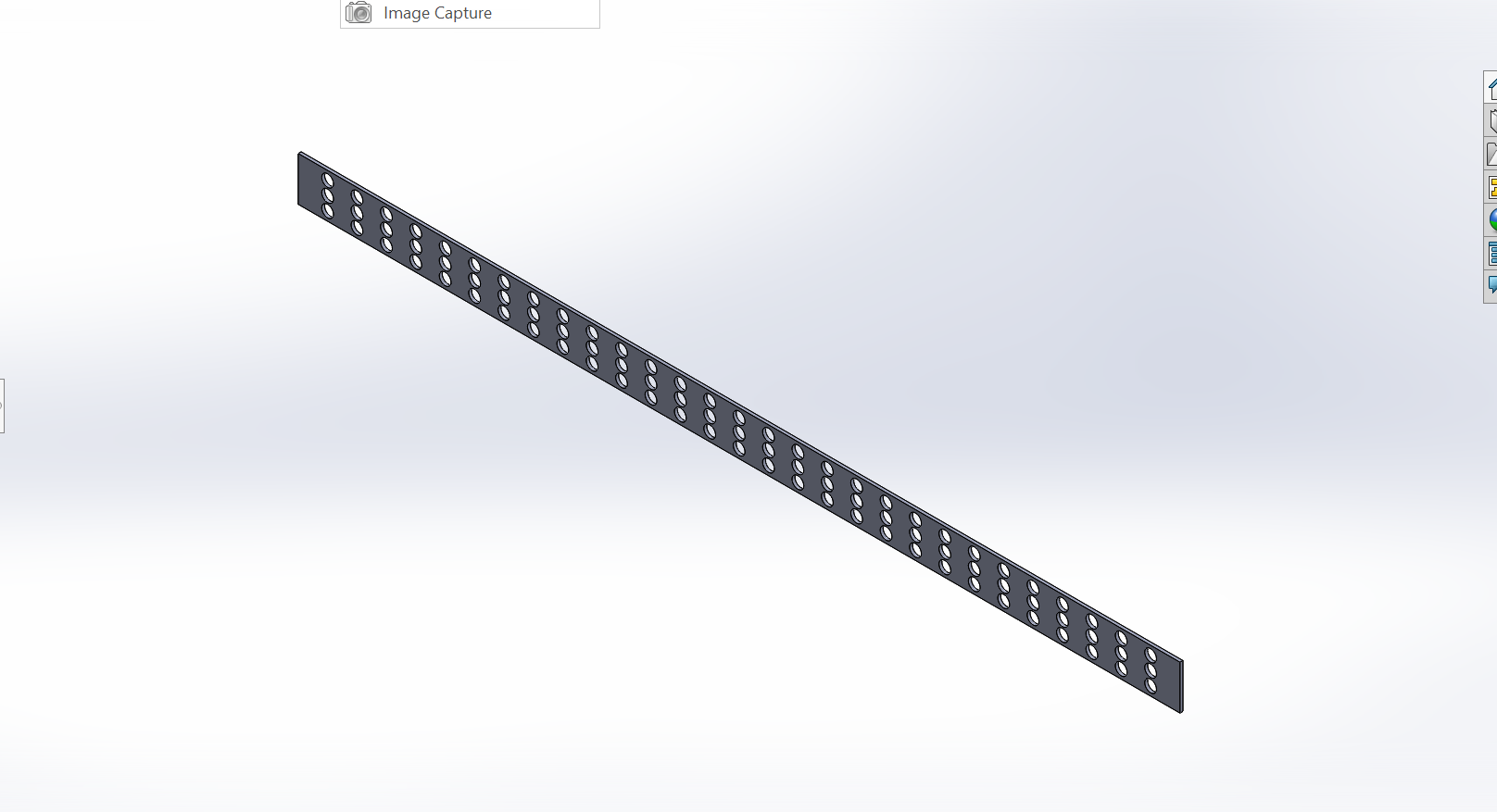 Schedule
Initial Phase
Design Phase
Day 7
Semester 1
Day 1
Day 40
Day 5
Day 1
Day 3
Semester 2
Day 4
Day 7
Analysis Phase
Fabrication and testing
Bibliographical References
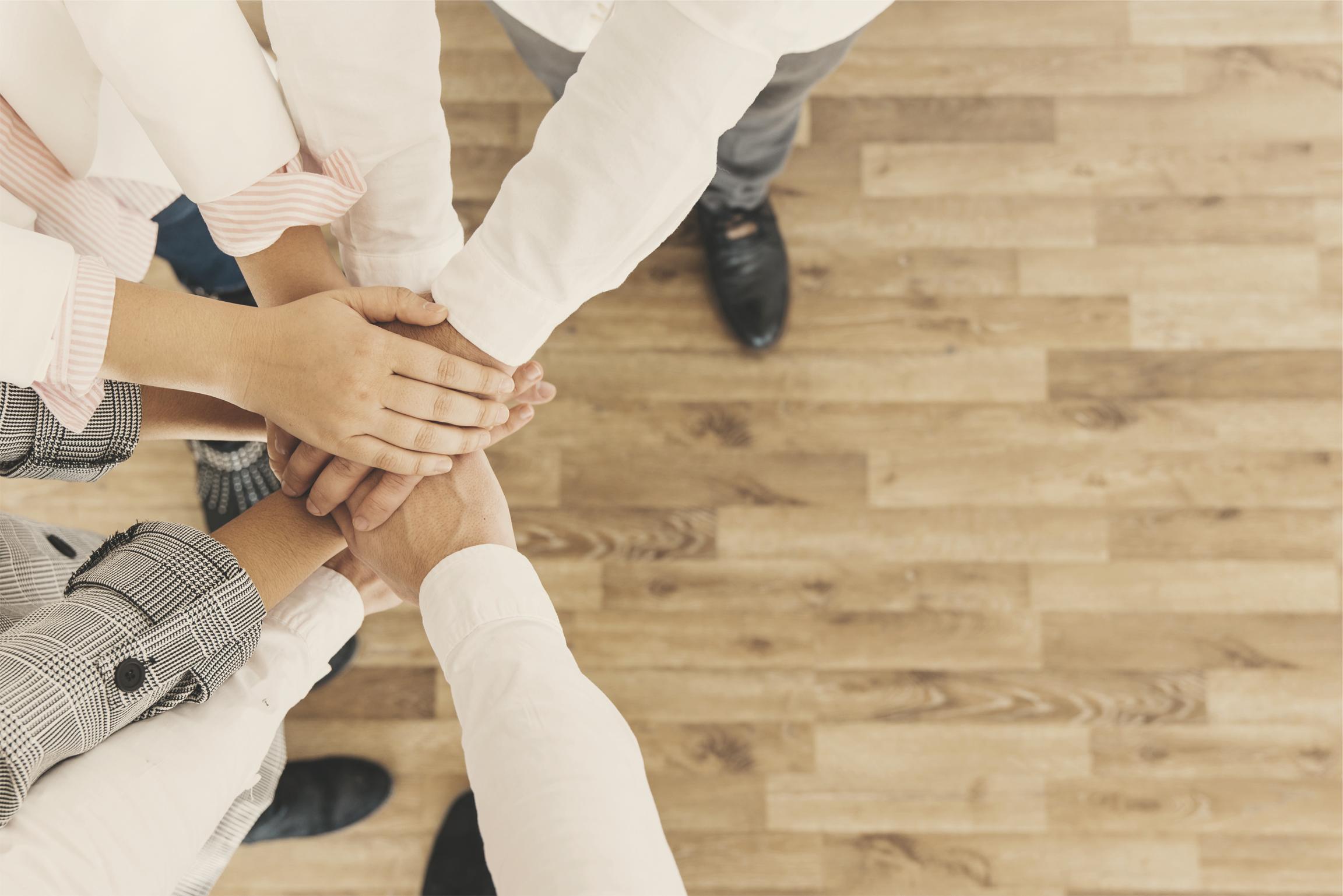 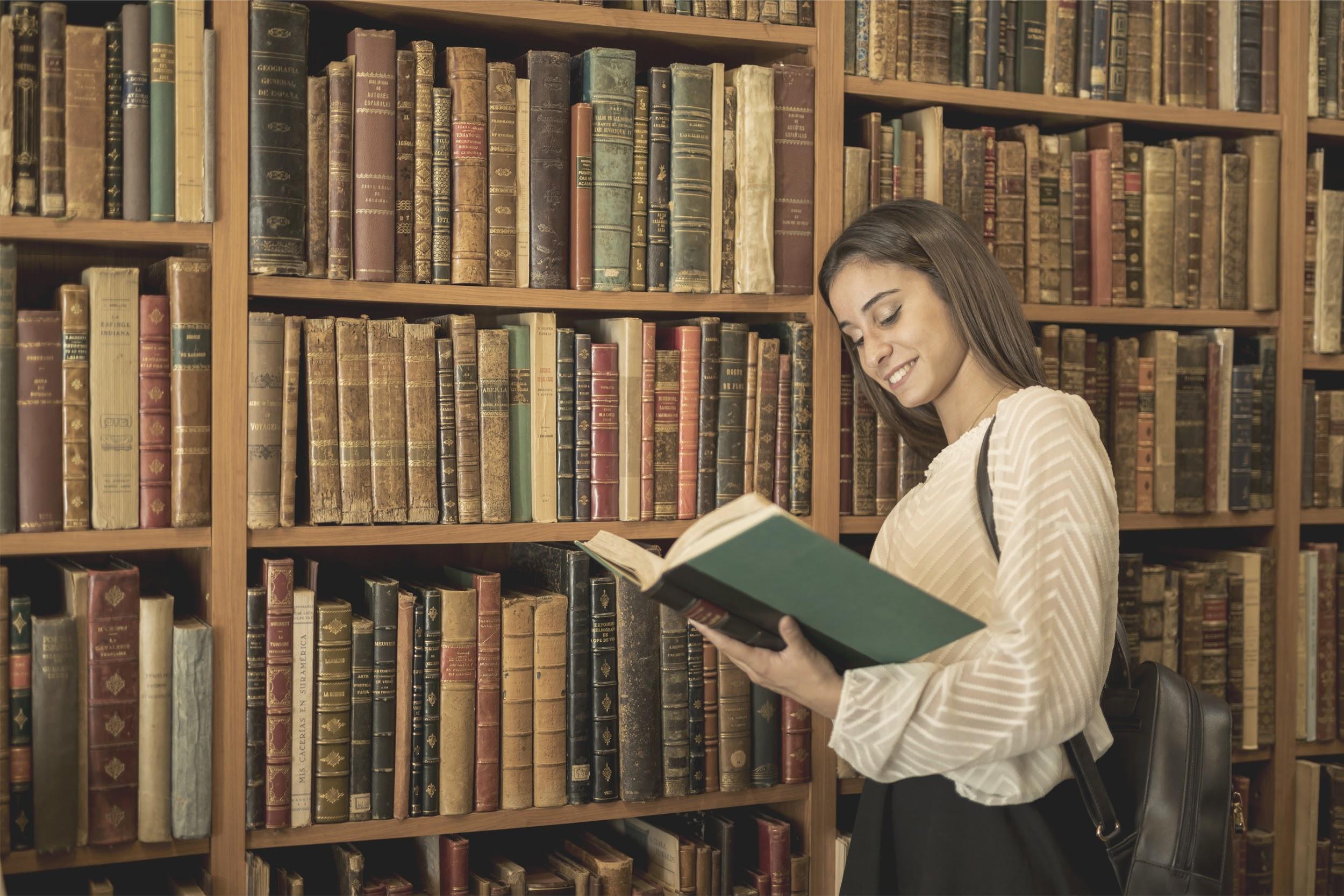 Dassault systems. (2020). SOLIDWORKS Simulation. Retrieved 28 October, 2020, from https://www.solidworks.com/product/solidworks-simulation.
 Dheev, N. Concept Generation. Engr.uvic.ca. Retrieved 24 June 2020, from  https://www.engr.uvic.ca/~mech350/Lectures/MECH350-Lecture-4.pdf. 
Properties of Type 316 and 316L Stainless Steels. ThoughtCo. Retrieved 15 June 2020, from https://www.thoughtco.com/type-316-and-316l-stainless-steel2340262#:~:text=Type%20316%20steel%20is%20an,increases%20strength%20at%2 0high%20temperatures.
US6453629B1 - Roofing tile having photovoltaic module to generate power. (n.d.). Retrieved from https://patents.google.com/patent/US6453629B1/en
Testing Phase (cont..)
Thank you 
Any Questions??